About PLC
PROGRAMABLE LOGIC CONTROLLER
WECON PLC
PLC Series
Technology & History of WECON PLC
Application
Get started
Let's Go
LX1V
LX5S
LX6S
LX6V
LX3V
LX5V
LX6C
Eco PLC
Price-sensitive
No high performance required in application
PLC Overview
Introduction
WECON Classic PLC
Stable and reliable
Various IO and expansion
High-performance small PLC
15 times the performance of 3V
Compatible with 5V instruction set
Compatible with 3V expansion modules
WECON is a long-standing PLC Controller manufacturer. Currently, many PLC series have been developed and released. PLC is the heart of the production process and WECON never stops developing PLC to meet the needs of the industry.
Flagship small PLC
20-50 times the performance of 3V
Up to 8 high-speed inputs and 
8 high-speed outputs.
Economical EtherCAT PLC 
5MB large program capacity
EtherCAT configuration
EtherNET configuration
High-performance medium-size controller
Embedded I/Os
Free, manufacturer-independent CODESYS programming environment.
Modular bus PLC, small size and easy installation
4 core A53 1.8G processor
Support EtherCAT and Ethernet
Performance
CPU
RAM
FLASH
ARMCortex™ A53
CPU 1.8GHz x 4
2GB
DDR4
4GB
LX6V
x12
x2048
x128
ARMCortex™  M7
CPU 600MHz
1MB
LX5V
16MB
x8
x16
x32
ARMCortex™  M3
CPU: 72MHz
512KB
64KB
LX3V
PRODUCT LINE
LX1V
LX3V
LX5V
LX6 Series
Communication
2 x RS485 supported Wecon protocol , Modbus RTU
LX1V
USB TYPE C
USB TYPE C for download/upload program and debugging
Economy model
Low cost project
Various application
Small scale project
Interface
Interface
Digital output type Relay
support model analog signal
High Speed Input  2 x 200KHz
DC Power supply
Up to 12DI / 12 DO
Digital output type Relay
Transistor (coming soon)
DC Power supply
Input power supply DC 24V
Features
MODEL SELECTION
LX1V
Model LX1V-0806MR-D
8 DI x 6 DO (Relay)
Model LX1V-1208MR-D
12 DI x 8 DO (Relay)
Model LX1V-1212MR-D
12 DI x 12 DO (Relay)
Model LX1V-1212MR2ADI2DAI-D
12 DI x 12 DO (Relay)
2 x AI (4..20mA)
2 x AO (4..20mA)
Model LX1V-1212MR2ADV2DAV-D
12 DI x 12 DO (Relay)
2 x AI (0..10VDC)
2 x AO (0..10VDC)
Features
LX1V PLC
Application
Small but strong
PROGRAMMABLE LOGIC CONTROLLER
LX3V SERIES
WECON Classic PLC
LX3V Comparison
Features
High Speed
Output
Circle interpolation
LX3V Series
N:N network
Ladder
E-CAM
LX3V
16K step
LX3VP
64K step
LX3VE (Discontinue)
32K step
LX3VM (Discontinue)
32K step
LX3VP CPU
Basic specification
Functions
Details
Round Scan/ Interrupt
Running mode
Basic Instructions: 27 / Applied Instruction: 138
Instructions
Basic Instructions: 0.06us / Applied Instruction: 1~10us
Execute time
64K Step
System Storage
2 channels (Transistor)
High Speed Pulse Output
High Speed Pulse Input
2 channels (200KHz)
COM1 : RS422/RS485
COM2 : RS485
Serial port
A : AC110-240V
D : DC24V (20W)
Power Supply
Relay (MR) , Transistor (MT)
Output Mode
LX3V
Hardware
Interface  (COM1)
RS422 , connect with HMI , V-Box
Download / Upload program
Programming port
Debugging port
Micro USB
Download / Upload program
Programming port
Debugging port
LX3V
Hardware
COM2
RS485 , connect with HMI , V-Box
Support Modbus protocol , 
User define protocol
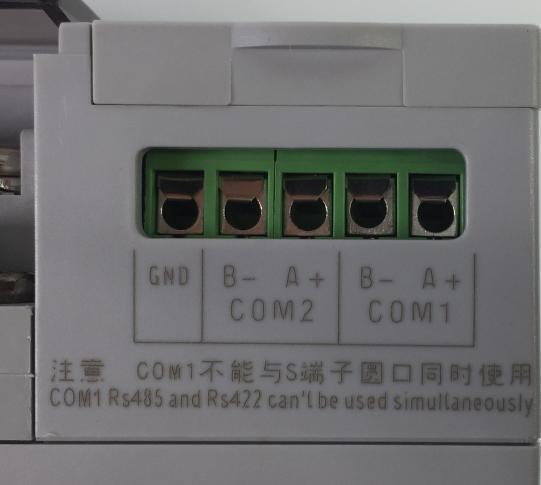 COM1
RS485 , connect with HMI , V-Box
Download / Upload program
Programming port
Debugging port
PLC Series
PLC Selection Guide
a
LX3V Naming
LX3V , LX3VP , LX3VM , LX3VE
Input & Output
b
X/Y Input and output
14/12 = 14 input / 12 output
LX3V - 1412MT-A
General PLC
c
CPU Unit
Type of output
d
e
b
c
d
a
T : Transistor (NPN)
R : Relay
Power supply
e
A : AC 85..265V
D : DC 24V
LX3V SOFTWARE
Resource
Low resource
light weight program
PLC Editor 1
Programming
Easy to start and programming
Configuration
Basic and easy to configuration for newbie
Performance
Learning curve
UI / Interface
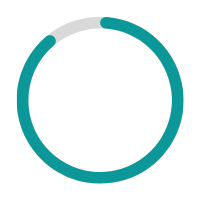 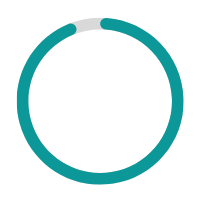 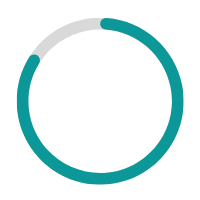 90%
95%
85%
PROGRAMMABLE LOGIC CONTROLLER
LX5 SERIES
High-performance small PLC
LX5 Series
Flagship
PLC
LX5V
LX5S
Introduction
LX5S SERIES
The PLC LX5S series is developed based on the LX3V. It is a smaller PLC with improved performance than the LX3V.
High-performance small PLC
15 times the performance of 3V
Compatible with 5V instruction set
Compatible with 3V expansion modules
LX5S CPU
Basic specification
Functions
Details
Round Scan/ Interrupt / Event
Running mode
Basic Instructions: 29 / Applied Instruction: 170
Instructions
Execute time
Basic Instructions: 0.03 - 0.08us
512KB
System Storage
2 channels (Transistor)
High Speed Pulse Output
High Speed Pulse Input
2 channels (150KHz)
COM1 : RS422/RS485
COM2 : RS485
Serial port
A : AC110-240V
D : DC24V (20W)
Power Supply
Relay (MR) , Transistor (MT)
Output Mode
Optional
Ethernet
Introduction
LX5V SERIES
Flagship small PLC
The fastest small PLC on the market
20-50 times the performance of 3V
Up to 8 high-speed inputs and outputs
High performance CPU
ARMCortex™ M7 CPU 600MHz
8 Axis motion control
up tp 8 ch high speed pulse output
Large capacity
512KB program capacity
76 KB latched capacity
76 KB register capacity
LX5V CPU
Basic specification
Functions
Details
Round Scan/ Interrupt / Event
Running mode
Basic Instructions: 29 / Applied Instruction: 170
Instructions
Execute time
Basic Instructions: 0.01 - 0.03us
512KB
System Storage
8 channels (above CPU 16/16)
High Speed Pulse Output
High Speed Pulse Input
4 channels (150KHz)
COM1 : RS422/RS485
COM2 : RS485
Serial port
A : AC110-240V
D : DC24V (20W)
Power Supply
Transistor (MT)
Output Mode
Optional
Ethernet
LX5V
Hardware
Interface (COM1)
RS422 , connect with HMI , V-Box
Download / Upload program
Programming port
Debugging port
Micro USB
Download / Upload program
Programming port
Debugging port
Hardware
LX5V
Hardware
COM2
RS485 , connect with HMI , V-Box
Download / Upload program
Programming port , Debugging port
Support Modbus protocol , User define protocol 
Support PLC-LINK Protocol
COM1
RS485 , connect with HMI , V-Box
Download / Upload program
Programming port
Debugging port
LX5V
Hardware
Ethernet Port (N model)
Connect with HMI , V-Box
Download / Upload program
Programming port , Debugging port
Support Modbus TCP/IP ,
TCP/IP Socket
PLC Series
PLC Selection Guide
a
LX5V, LX5S
LX5V Naming
Input & Output
b
X/Y Input and output
14/12 = 14 input / 12 output
LX5V - 1412MT-DN
General PLC
c
**
CPU Unit
Type of output
d
b
c
d
e
a
T : Transistor (NPN)
R : Relay
Power supply
e
A : AC 85..265V
D : DC 24V
** N - Option Ethernet port interface
LX5S-0806MT/MR
LX5S-1208MT/MR
LX5S-1412MT/MR (AN/DN)
LX5S-1616MT/MR (AN/DN)
LX5S-2416MT/MR (AN/DN)
LX5S-2424MT/MR (AN/DN)
LX5S-3624MT/MR (AN/DN)
8 x DI , 6 x DO
12 x DI , 8 x DO
14 x DI , 12 x DO
16 x DI , 16 x DO
24 x DI , 16 x DO
24 x DI , 24 x DO
36 x DI , 24 x DO
PLC MODEL
LX5S SERIES
LX5V-1412MT (AN/DN)
LX5V-1616MT (AN/DN)
LX5V-2416MT (AN/DN)
LX5V-2424MT (AN/DN)
LX5V-3624MT (AN/DN)
14 x DI , 12 x DO
16 x DI , 16 x DO
24 x DI , 16 x DO
24 x DI , 24 x DO
36 x DI , 24 x DO
PLC MODEL
LX5V SERIES
LX5/LX6V/LX6S SOFTWARE
Programming
Easy to start and programming
PLC Editor 2
New design UI interface
Nice design interface
User friendly
Configuration
Easy configuration network
User interface configuration
EtherCAT / Ethernet config support
Performance
Learning curve
UI / Interface
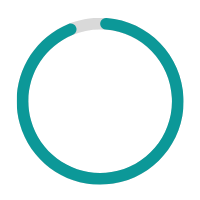 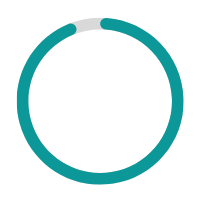 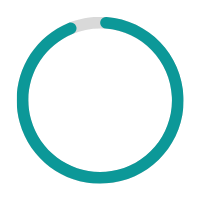 95%
95%
95%
PROGRAMMABLE LOGIC CONTROLLER
Expansion module 
BD board
High-performance small PLC
PLC Expansion module
Module & Board
WECON PLC has standard industrial signal modules and receiver boards supporting them, including temperature sensors, standard analog signals, digital signals, and load cell sensors.
MODULE
BD Module
3V/5V Series
3V/5V Series
Analog / Digital
Temperature
Communication
Analog / Digital
Temperature
Remote
Weighing
Type of expansion module
There are many types of WECON expansion modules to support the expansion of various applications. According to the standards of industrial control applications, there are many signal formats available.
Temperature
Analog
Temperature module is supported various sensors like a thermocouple , RTD.
Analog module support signal standard current and voltage.
Key Modules
Temperature
LX3V-4PT , LX3V-4TC , LX3V-4LTC
Analog
LX3V-4AD , LX3V-4DA
Digital
LX3V-16EX , LX3V-16EYT/R
Weighing
LX3V-1WT, LX3V-2WT
Pulse output
LX3V-4PG
Digital IO
Weighing
For application that apply many digital sensors or discrete output it can scale up by digital I/O modules.
Wecon modules are supported weighing.
PLC Expansion module
Maximum module
LX3 and LX5 series PLC can support up to 16 expansion modules, but it mainly depends on the CPU used, and the power supply to the additional modules must be calculated.
Support up to 16 modules for multi-module connection
Noted : analog module need auxiliary power supply
LX3 series: Maximum IO 256 points
LX5 series: Maximum IO 1024 points
I/O
Module Series
a
Module Selection Guide
LX3V
LX3V Module Naming
LX3V - 4AD
Number of channel
b
4 channels, 8 channels, 16 channels
a
b
c
Function of modules
c
Analog, temperature, weighing and so on.
All LX3V module could be used with LX5 series PLC
LCM Module
a
Module Selection Guide
Remote Module
LCM Module Naming
LCM - 4TC
Number of channel
b
2 channels, 4 channels, 16 channels
a
b
c
Function of modules
c
Digital, weighing, temperature
LCM module is a standard Modbus RS485 slave
The DIP switch on the module is used to set communication parameters such as station number and baud rate.
Module Selection Guide
LCM Module Naming
LCM - 4TC
LCM-16EX
16 x Digital output
a
LCM-16EY
16 x digital output
b
c
LCM-2WT
2 x weighing sensor , 24-bit resolution
LCM-4TC
4 x Thermocouple (K,J)
LCM module is a standard Modbus RS485 slave
Module Selection Guide
Module list
PLC BD module
BD Module
The BD module is an expansion module installed on the top of the PLC, which is more compact and saves space.
BD Series
a
LX3V , LX5V
BD Module Selection Guide
BD Module Naming
Number of channel
b
2 channels , 4 channels
LX3V - 2AD2DA-BD
Function of BD modules
c
Analog , temperature
c
c
b
d
b
a
Module type
d
BD Board
BD Module Selection Guide
BD Module list
BD Module Selection Guide
BD Module list
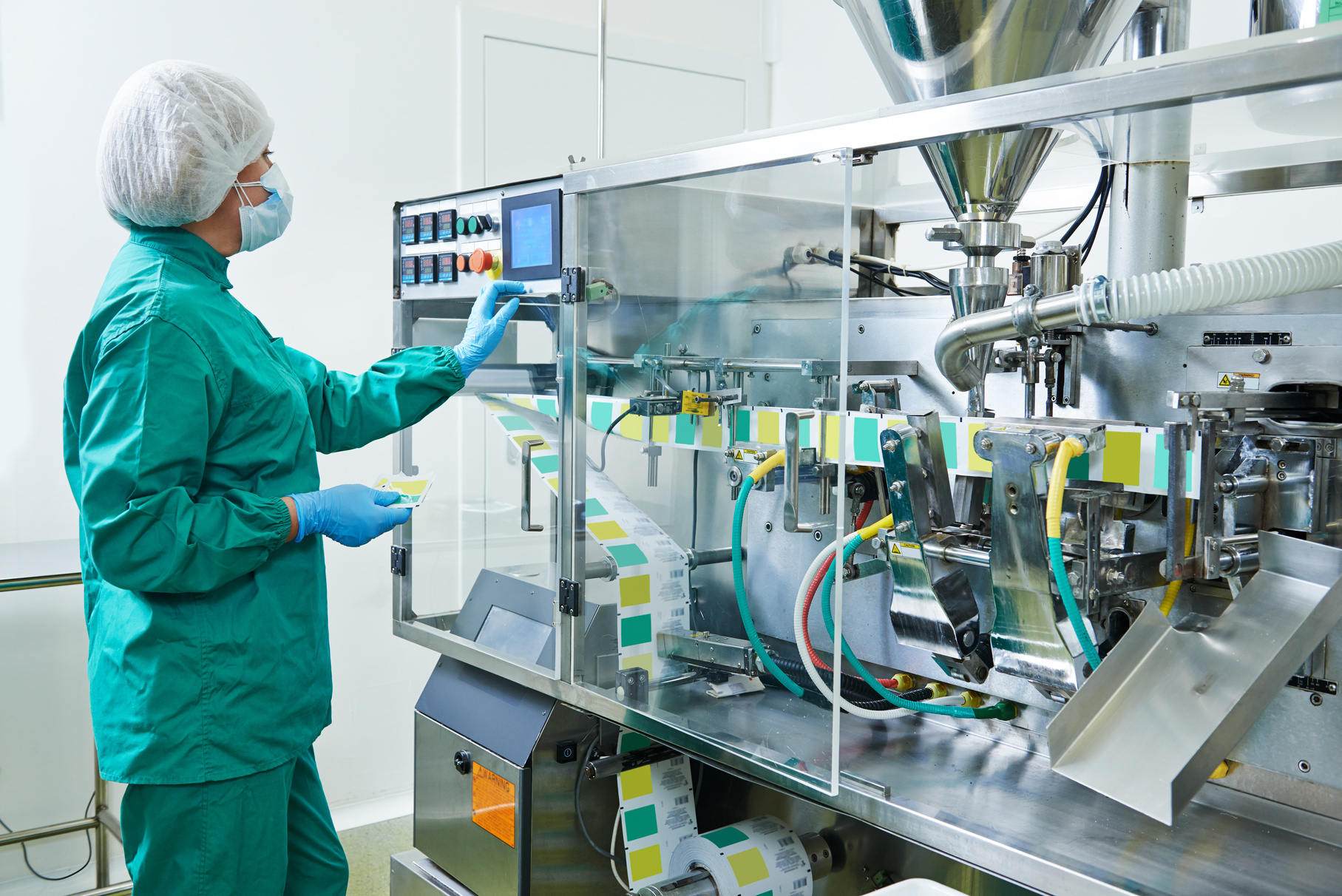 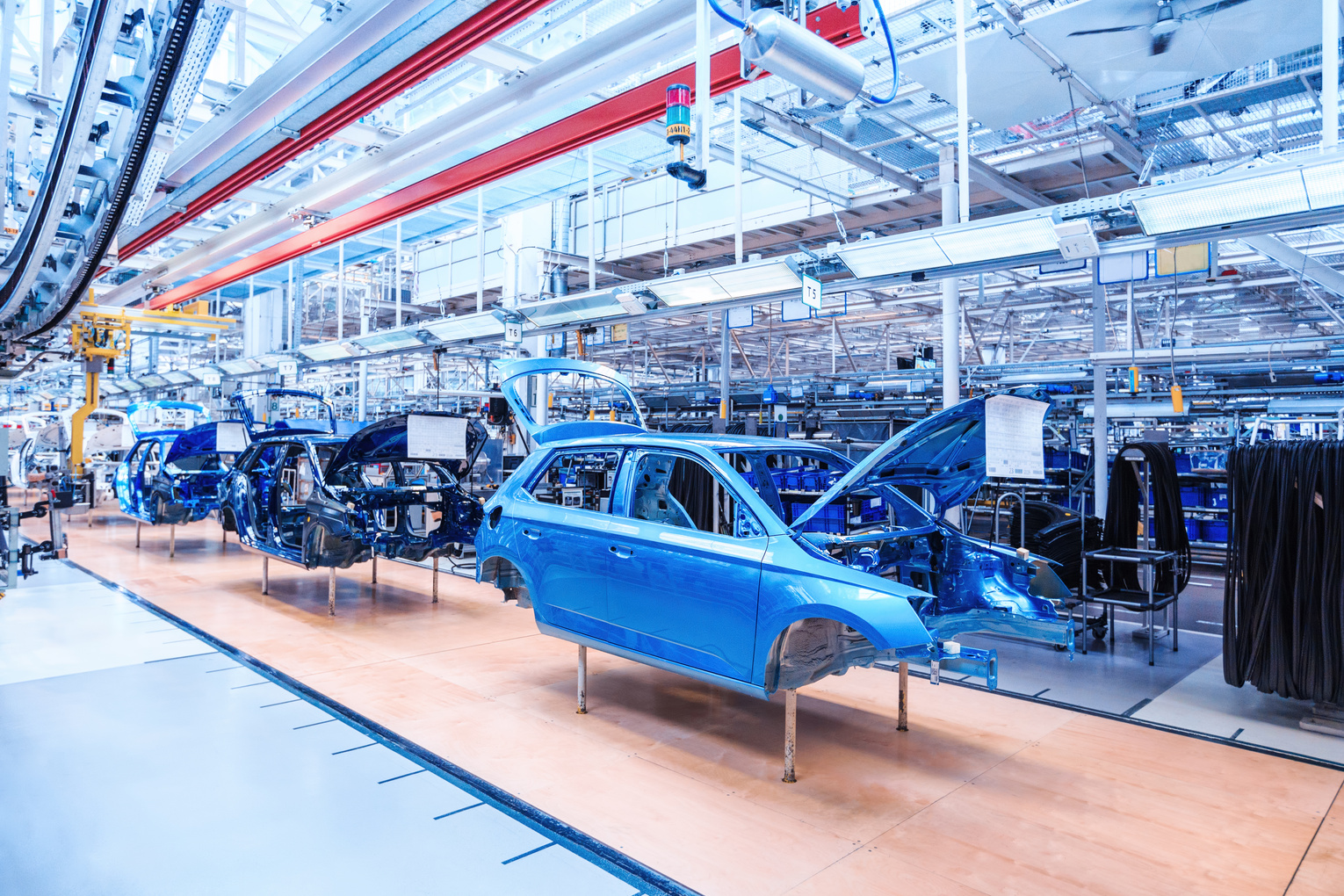 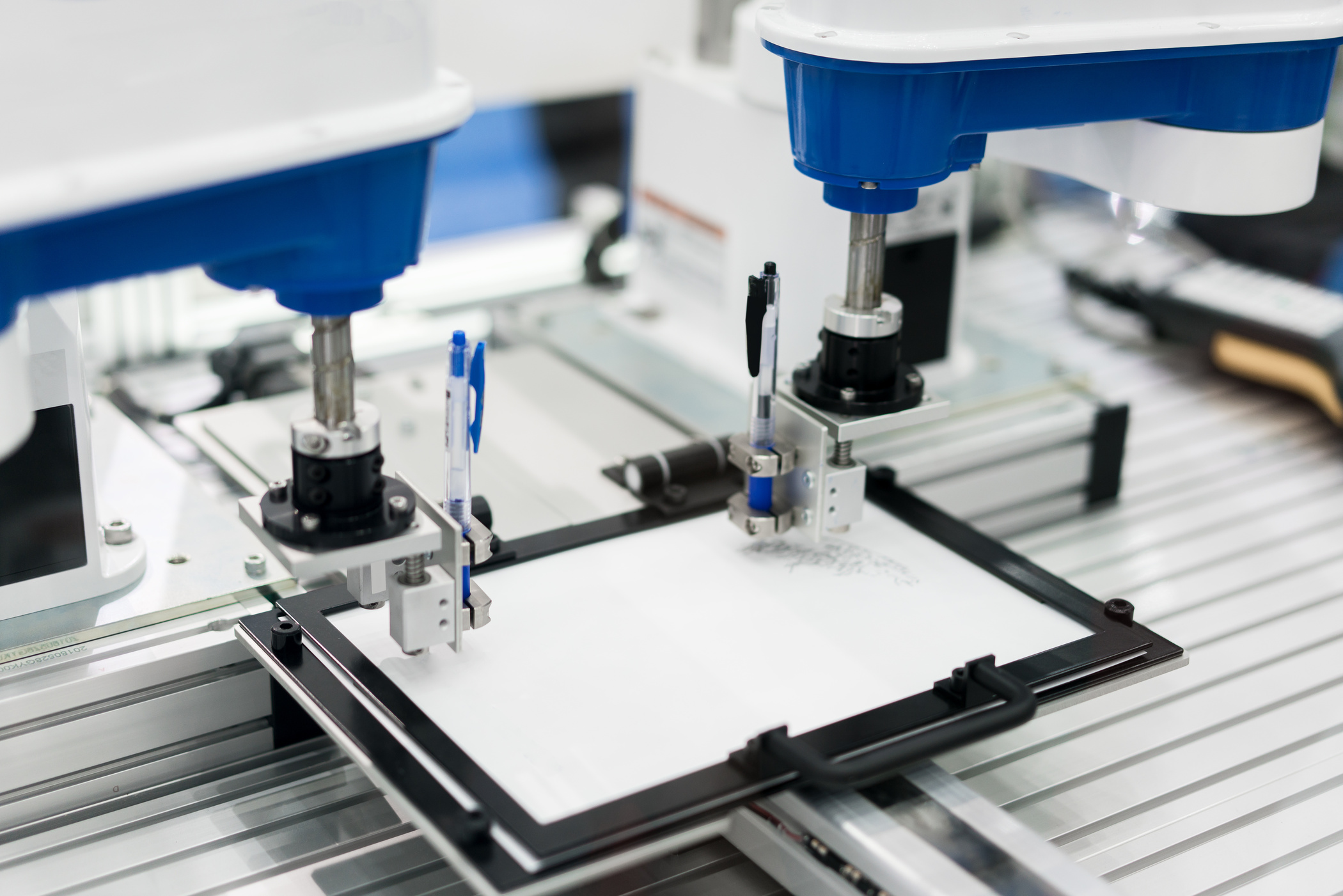 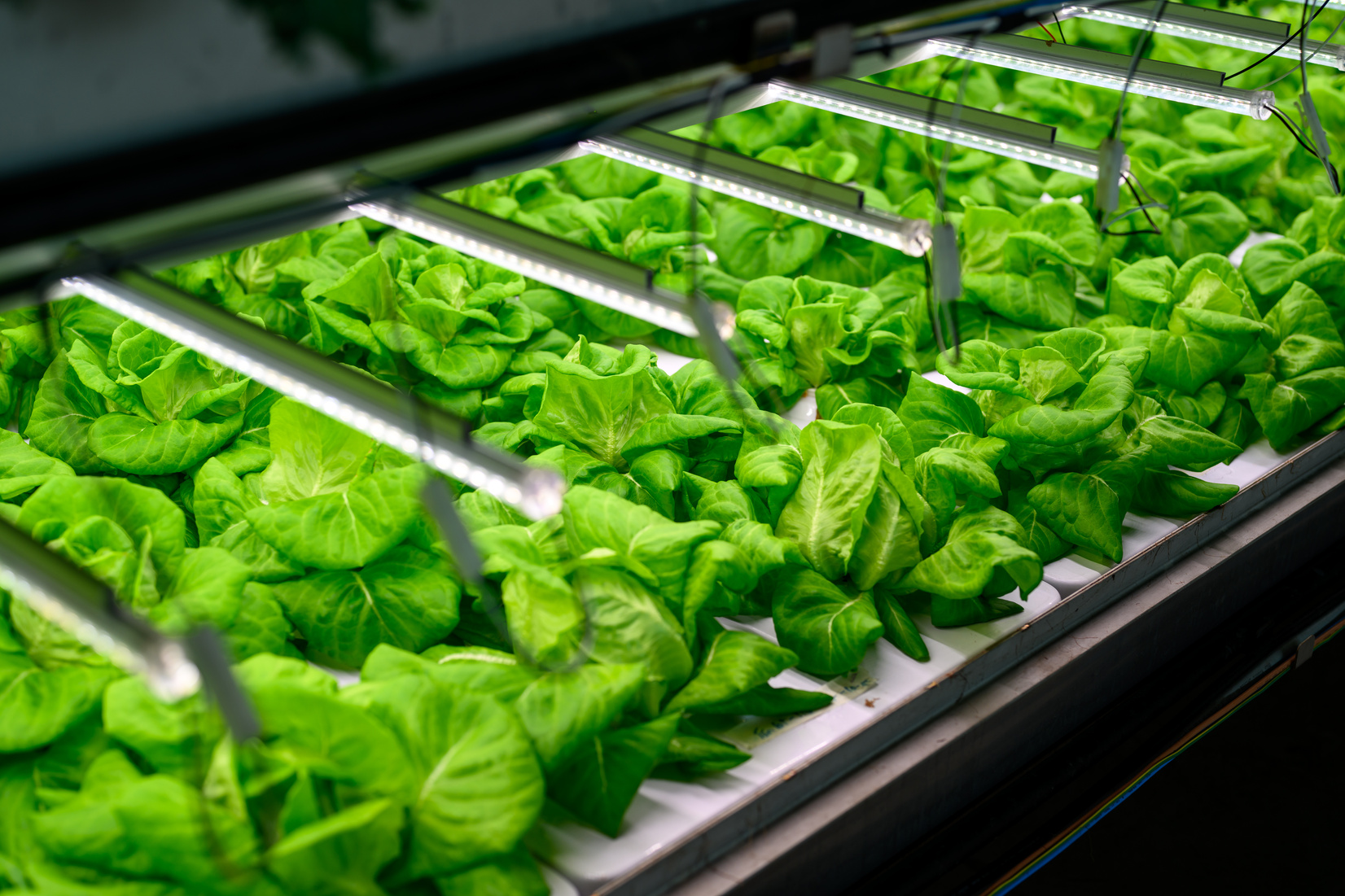 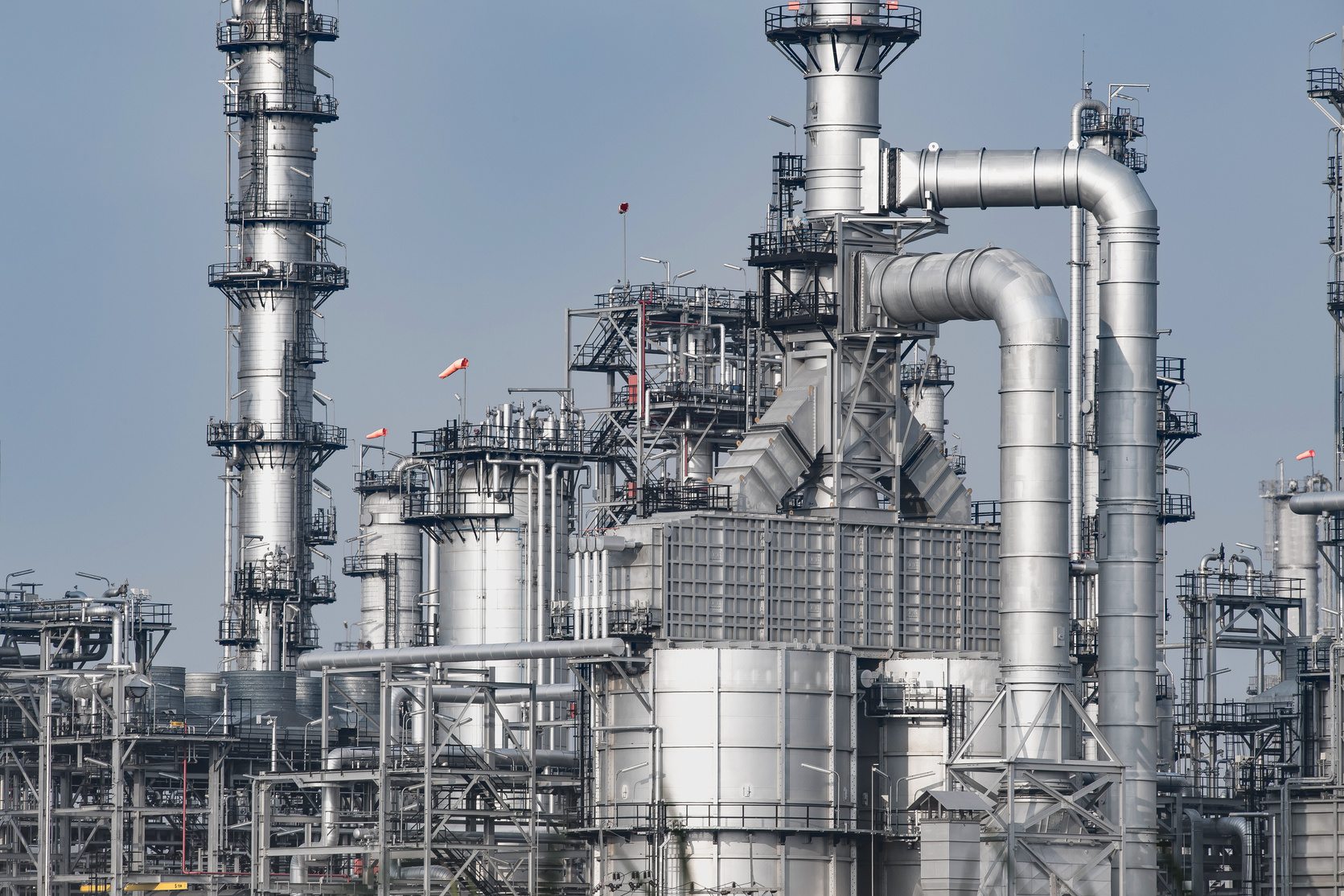 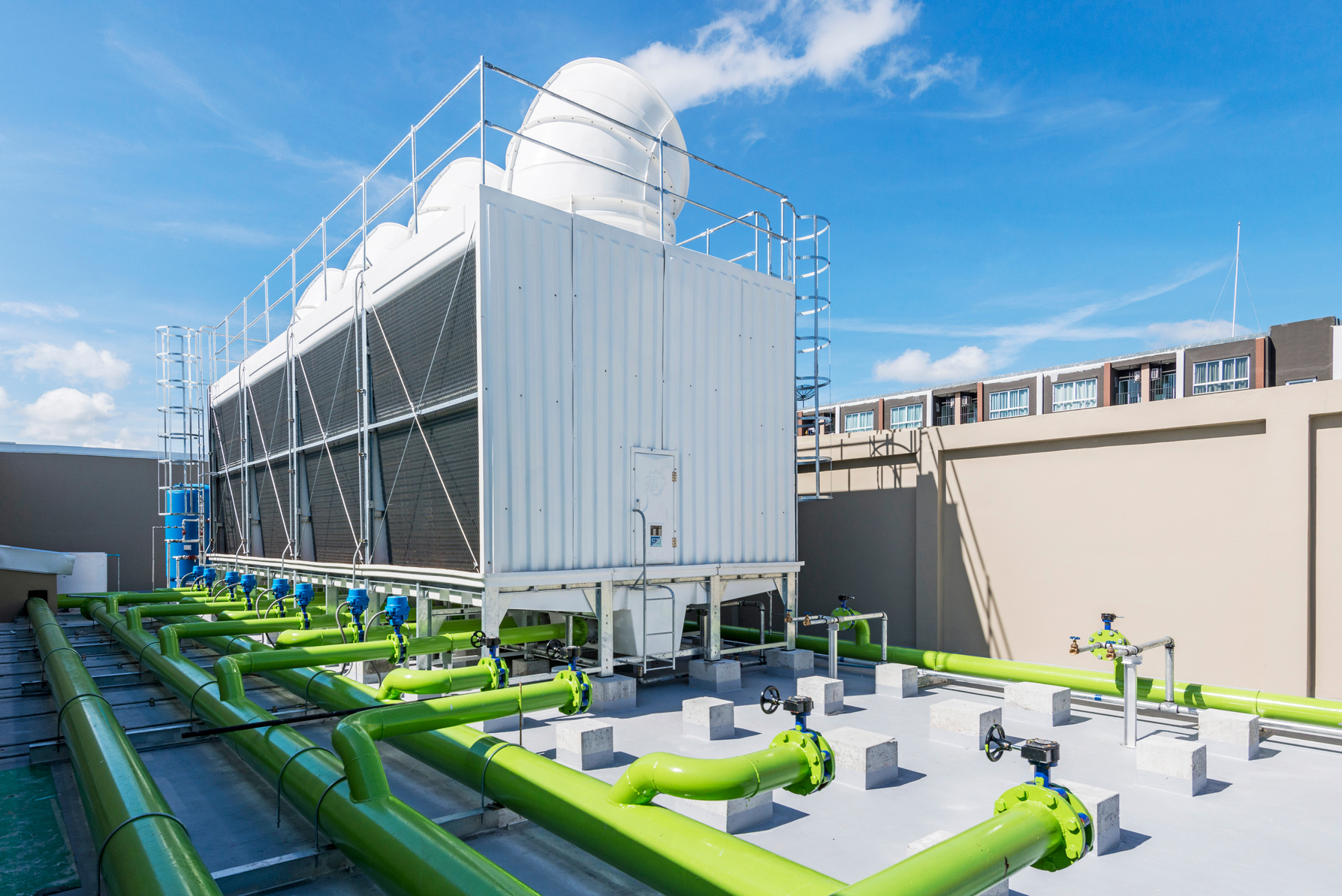 LX3V / LX5V
APPLICATION
Machine
Assambly
Robot
Agriculture
Process
Utility
LX6 SERIES
New Gen of
WECON PLC
High-performance Medium-size Controller
LX6V
Product Line
High performance bus type PLC
Self-developed system.
Excellent performance,
Meet the needs of various industrial buses and customization needs
LX6 Series
LX6C
PLC based on codesys platform.
Highly optimized for general use and mature programming methods.
Easy-use and highly versatile.
LX6S
Economical PLC Based on Bus Application.
Applications below 16 axes have a price advantage.
LX6V/LX6S Comparsion
Basic specification
LX6S
Series
LX6V
LD/FB/FC
Programming
Execute time
0.01-0.02μs
Program capacity
5MB
Flash
EMMC
System Storage
4 channels/200KHz
High Speed Pulse Output
High Speed Pulse Input
8 ch 150KHz
4 ch 200KHz
High Speed Input AB
4 ch 100KHz
4 ch 150KHz
Ethernet
1000Mbps
100Mbps
EtherCAT
Max. 128 Axis
Max. 16 Axis
LED Display
Yes
N/A
LX6V / LX6S
Model Selection
Model
I/O
E-CAM
Pulse input
Pulse output
Axis
LX6V-0808MT-DB
8
YES
8
4
16
LX6V-0808MT-DD
8
YES
8
4
64
LX6V-0808MT-DE
8
YES
8
4
128
LX6S-0808MT-DA
8
YES
4
4
8
LX6S-0808MT-DB
8
YES
4
4
16
PLC Editor2 Software
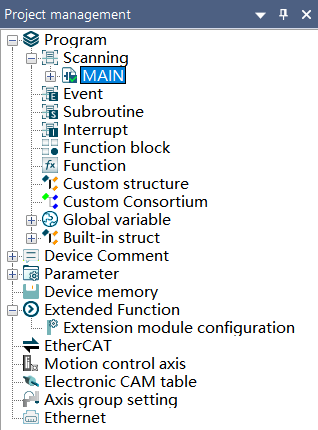 Newly designed free-tag agreement
Easy Ethernet/EtherCAT configuration
structure, array variable definition
Motion Control  
Support cam, interpolation ,superposition, etc.
Self-definded FB/FC
LX6C PLC
High-performance Medium-size Controller
New Era Wecon PLC
Key Features
Program Execution
Motion Control
Efficient execution & Multitasking managemen
MC + CNC + Robotics, meet various motion control needs
Expansion Module
Project Development
100us communication cycle, flexible installation
Standard instructions, motion control instructions, multi-language, modular
Communication Protocol
Operation & Maintenance
Standard Gigabit Ethernet, support multi-protocol interconnection
Remote debugging at home, save time and labor costs
Superior Speed CPU
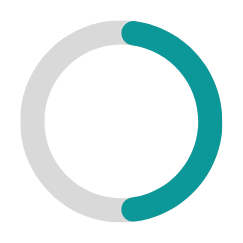 Program Execution
x50
4-core 1.8GCPU boosts instruction processing speed. 
ns-level basic instruction execution speed.
80 %
5ns
80% increase in performance more than traditional PLC
CPU Processing times 5ns per instruction
2.3 µs
For traditional flag ship PLC in the market
80 %
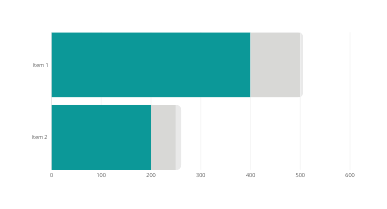 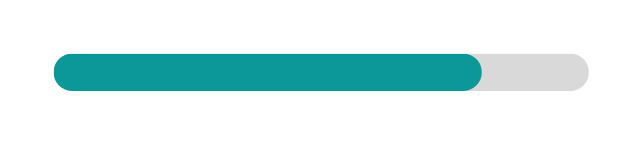 x50
Performance
MAIN
Efficient multitasking system
Program Execution
Freewhe-eling
Cyclic
Cyclic
Multitasking management system: Set the execution mode, frequency, and priority of different tasks to achieve efficient use of system resources
Freewhe-eling
Event
Untimate Operation Control
Buffer mode
Motion Control
Speed continuous transition, easy to deal with multiple speed control
Single-Axis motion control
Speed control
Movement superposition
Haming control
Position control
Torque control
Compensate for the error between mechanical vibration and axis
Multi-axis motion control
Speed sync
Robot
Quadratic sinusoidal acceleration
ECAM
Multi-axis
interpolation
Application function
Position sync
CNC
Acceleration continuous transition, smooth and stable mechanical movement
Rotary cut
Touch probe
Perfectly And Reliability
Operation & Maintenance
Easily remote debugging and upgrade in V-NET System
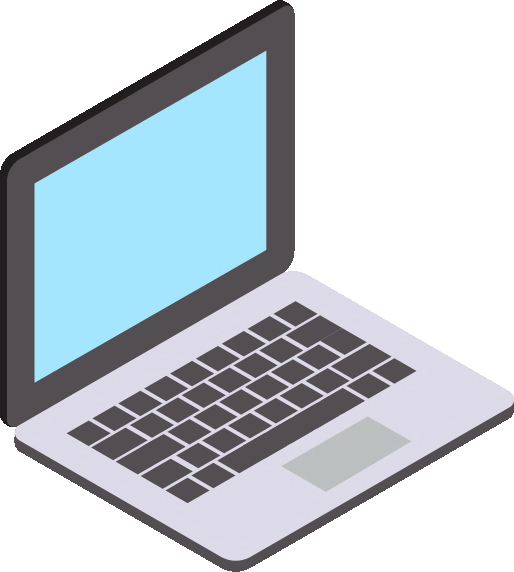 Servo Systems
HMI
V-NET
PC
EtherCAT Coupler
LX6C
PC
Instruments
SEAMLESS CONNECTIVITY
Communication Protocol
Support Multi-Protocol base on Ethernet TCP/IP
Servo Systems
HMI
Remote I/O
Presented By
ESO TECH CO.,LTD
High speed communication
Free optional
Blade structure
Flexible matching to meet needs
Quick response
Easy to install and save space
Scale At High Speed
Expansion Module
Support local expansion modules up to 32 modules
DI/DO , Analog , Temperature(developing)
Scale At High Speed
Expansion Module
Support local expansion modules up to 32 modules
DI/DO , Analog , Temperature(developing)
Remote module Solution
EtherCAT Coupler
LX6V/LX6S/LX6C
Max. 128
LX6V-EMB-ECAT
(EtherCAT Coupler)
LX6 I/O Module
Max. 16
LX6
Digital display
Status and diagnostic CPU
Hardware
Expansion module
Up to 32 modules per CPU unit
Status Indicator
Local I/O with status
USB TYPE-C / TF Card
8 x High speed single phase input
4 x High speed pulse output
Upload/download/monitoring program;
Program download, user data record(developing);
EtherCAT
RS485 (COM1-2)
up to 128 servo axis , Thrid party devices
COM1: Modbus RTU/ASCII protocol
COM2: User-define protocol 
Modbus RTU/ASCII
Ethernet
Support Modbus TCP
PROGRAMMING
SOFTWARE
CODESYS® is the leading manufacturer-independent IEC 61131-3 automation software for engineering control systems.
CODESYS Group | We software Automation.
CODESYS ENGINEERING 
SOFTWARE
Profressional Engineering of IEC 61131-3 Automation projects
Ladder diagram (LD)
Sequential Function Charts (SFC)
Function Block Diagram (FBD)
Structured Text (ST)
Instruction List (IL)
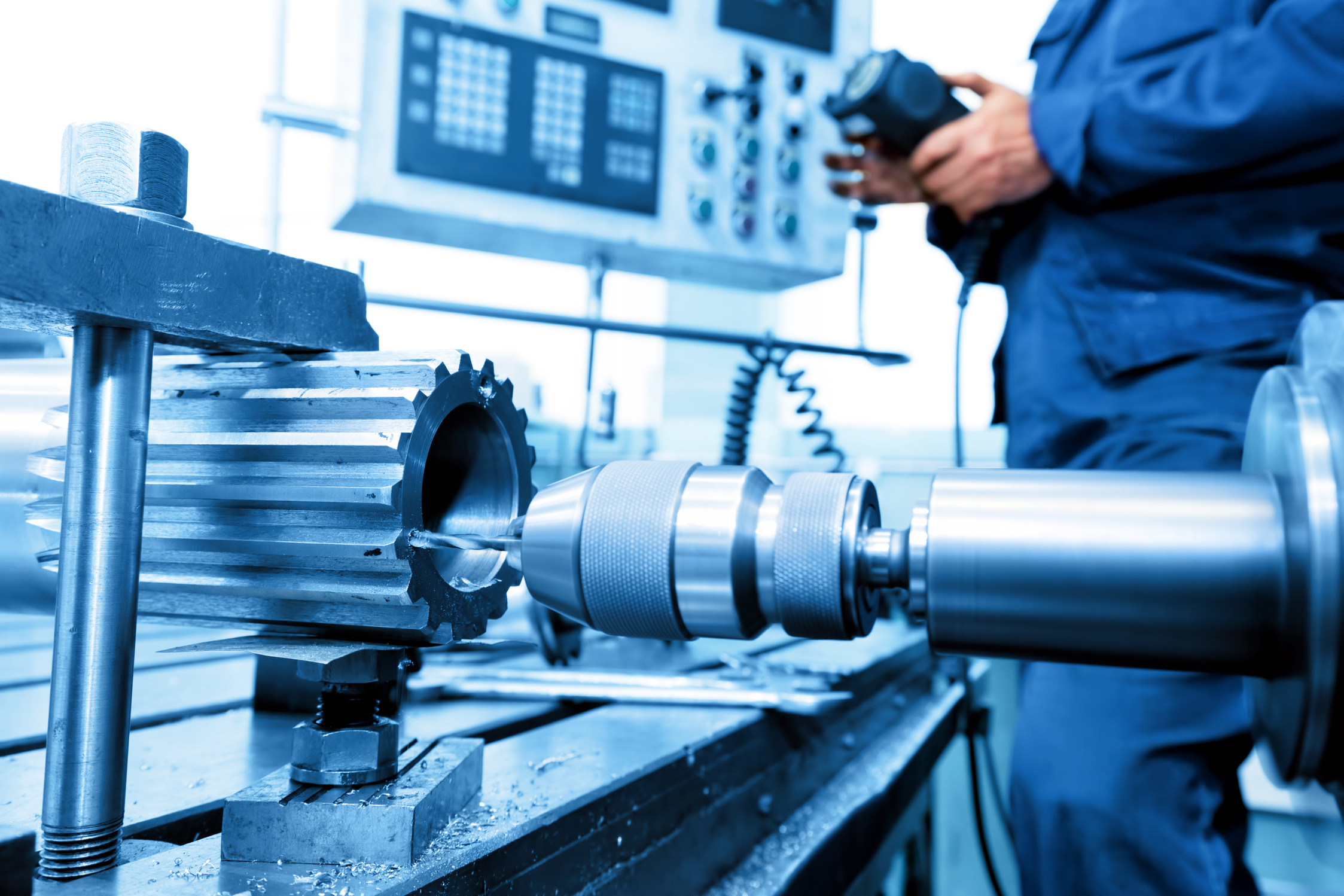 CODESYS
MOTION + CNC
Logic and motion control in a single IEC 31131-3 system 
Development kit for project engineering , from motion applications to CNC/robot control
LX6C
Specifications
LX6C
Specifications
LX6C
Specifications
LX6C Model Selection
LX6V / LX6S / LX6C
Applications
LX6 Series controllers are high performance programmable logic controller that designed for reliable and widely used system for industrial automation.
3
Highlights Solutions
Process control
High-end Machine 
Robot & Motion control
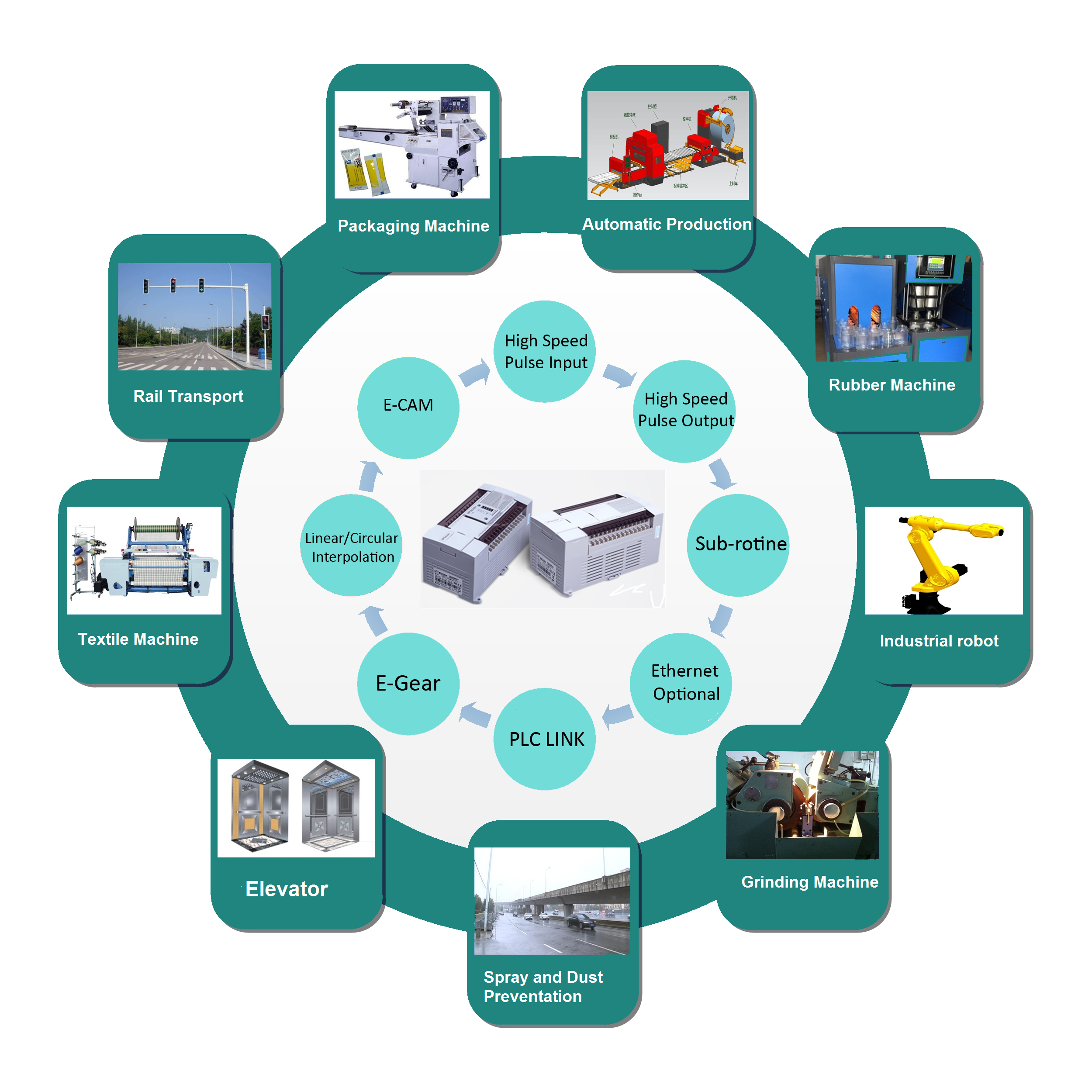 LX6V / LX6S / LX6C
Applications
LX6 Series controllers are high performance programmable logic controller that designed for reliable and widely used system for industrial automation.
3
Highlights Solutions
Process control
High-end Machine 
Robot & Motion control
Phone
Email
Online
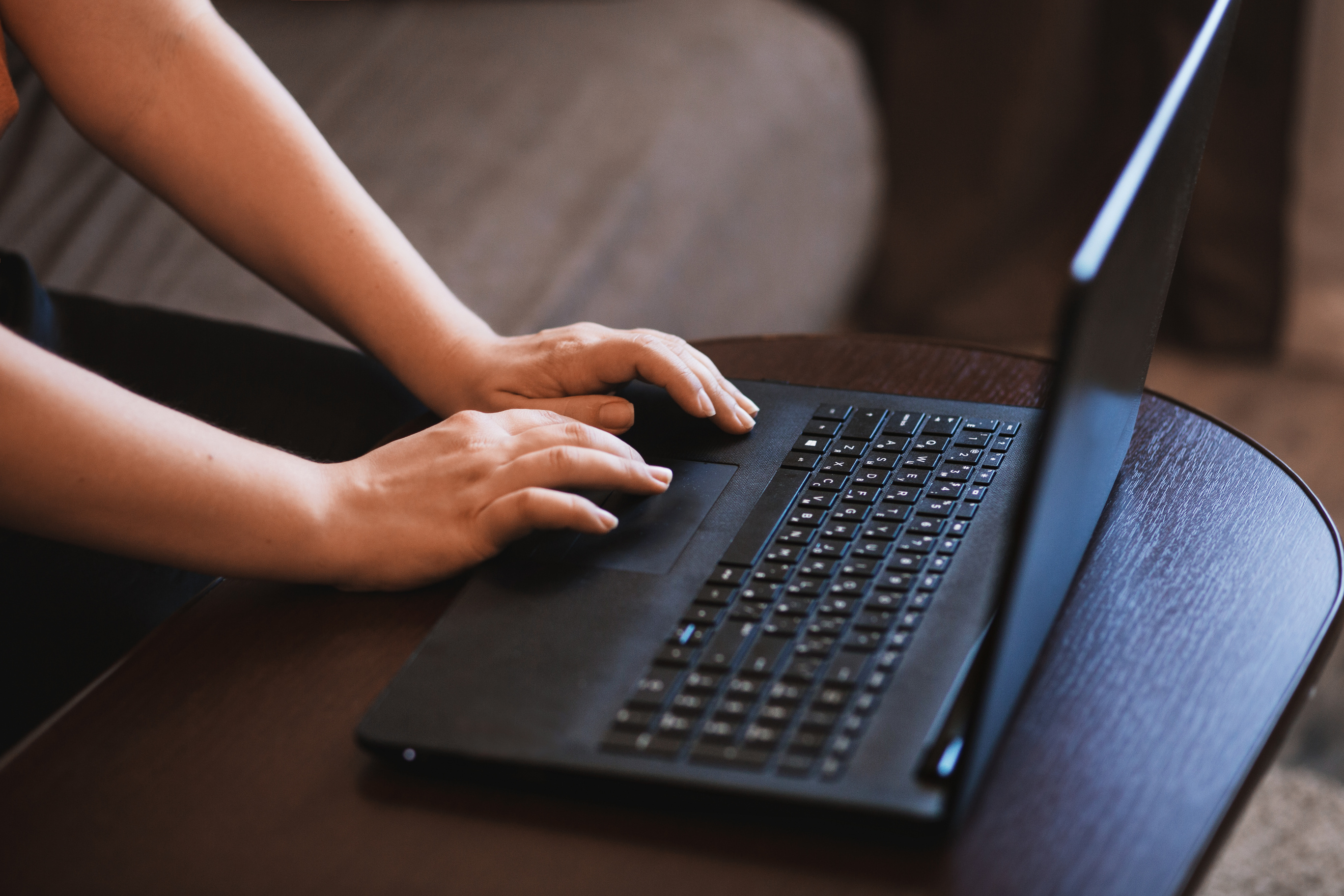 www.we-con.com.cn/en
400-799-8189
sales@we-con.com.cn
THANK YOU
CONTACT US TO LEARN MORE
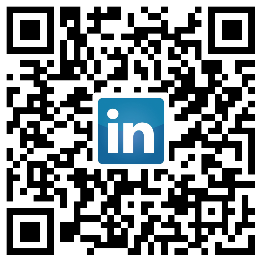 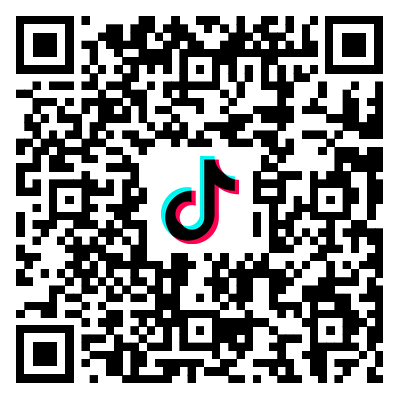 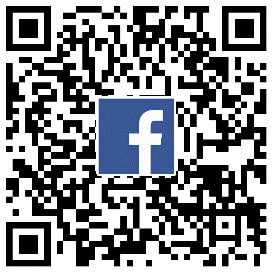 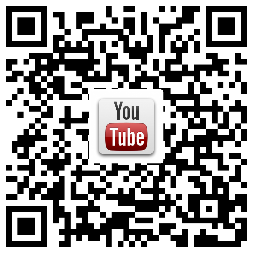